Логопедическое занятие.
Дифференциация звуков Ц и ТЬ
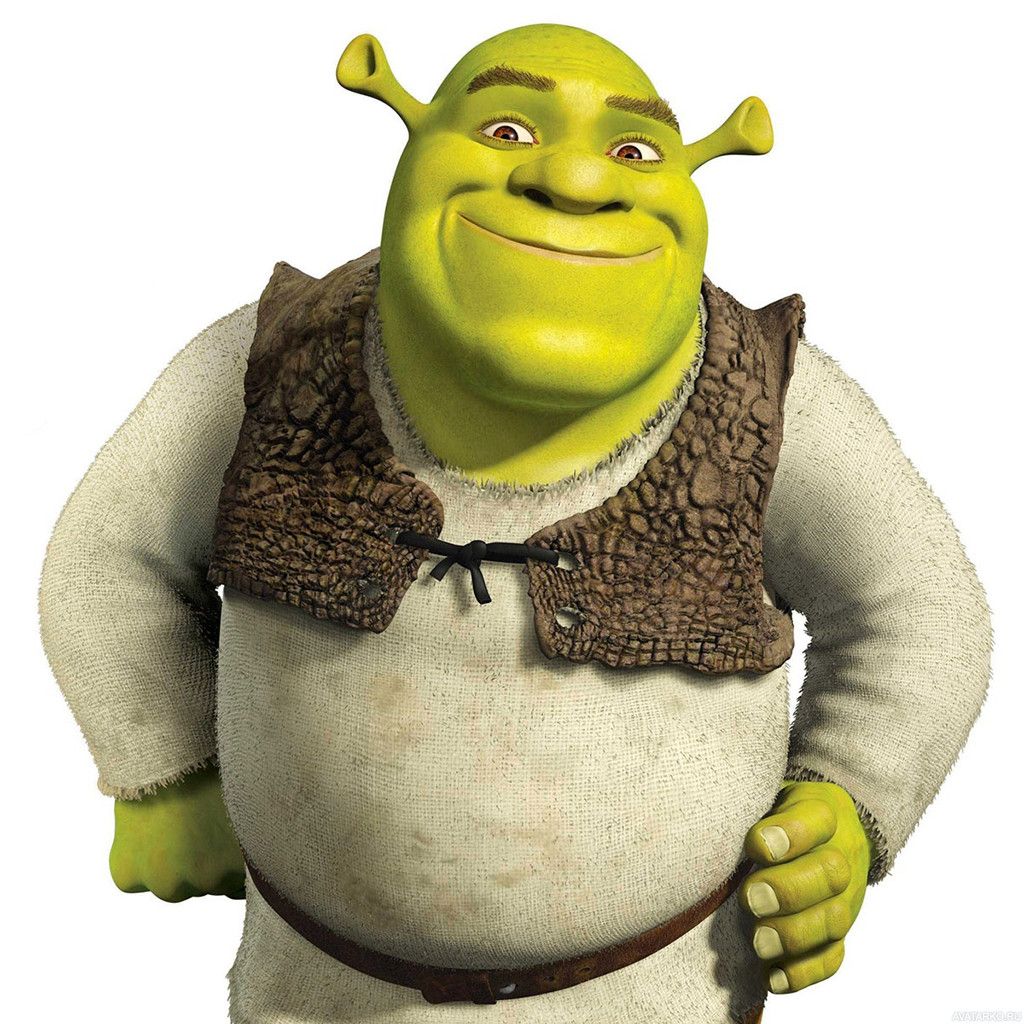 Самомассаж
Артикуляционные упражнения
ПЕ-ПЕ-ПЕ-ПЕ
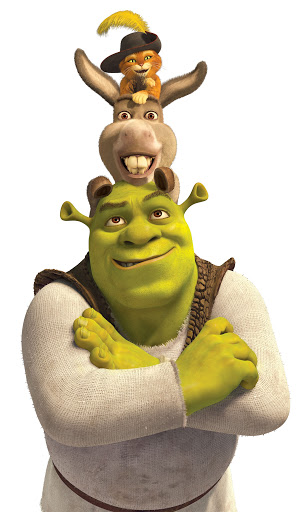 Мы испечь блины решили, 
Много теста замесили.
Чтобы было веселей,
Пригласили всех друзей.
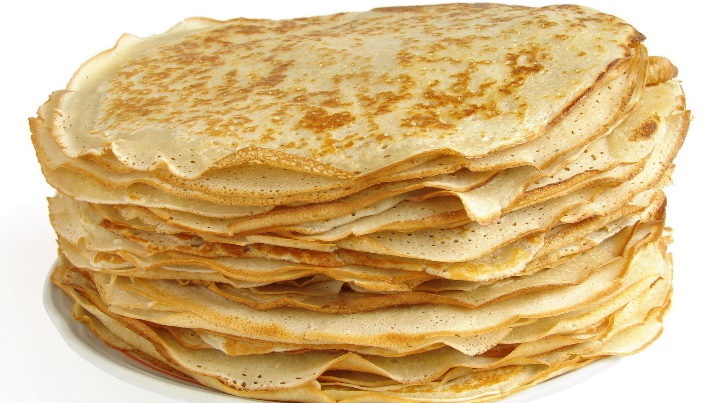 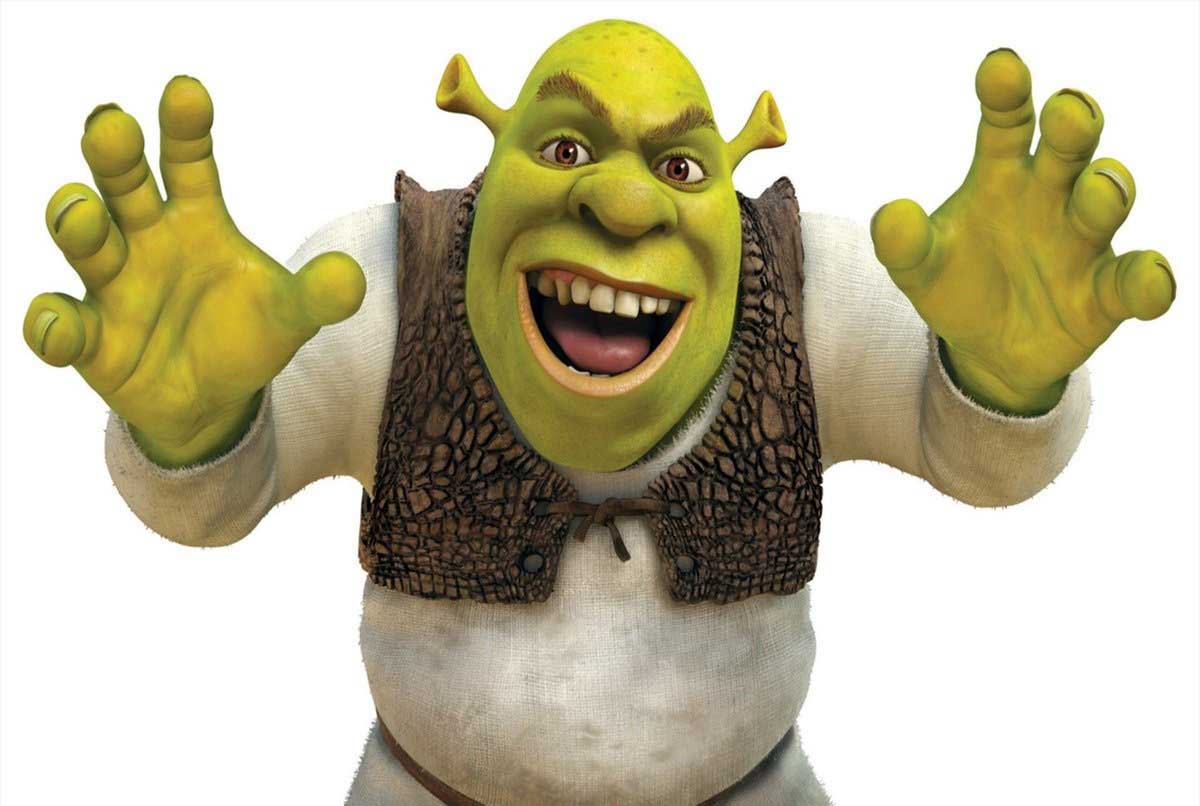 Словно трубочка
У нас дудочка.
Подудим мы в дудочку,
Тянем губы трубочкой.
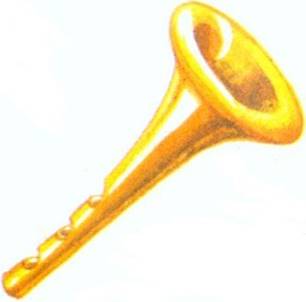 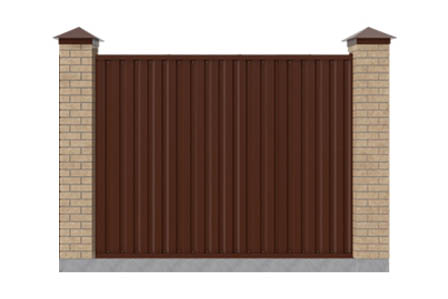 Вышли утром мы во двор
И построили забор. 
Зубки сомкнуты сейчас;
Получилось все у нас.
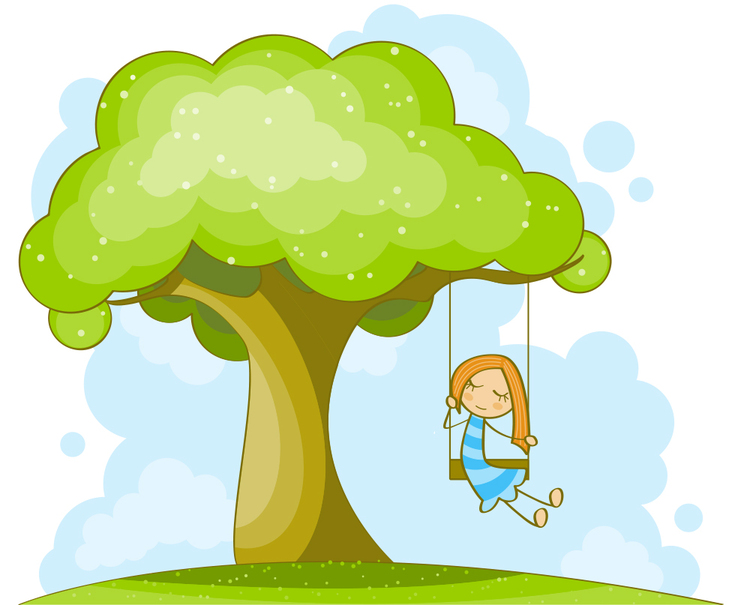 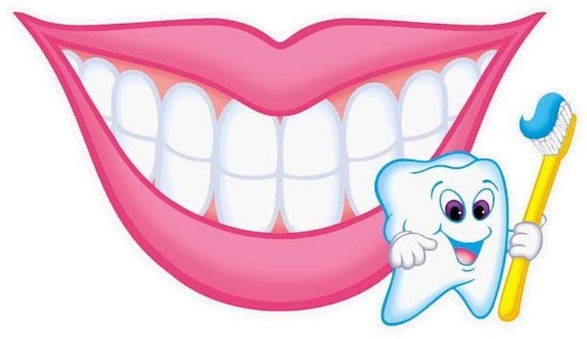 Мы, конечно, очень любим 
Аккуратно чистить зубы. 
Раз, два; три; четыре, пять 
Наши зубки заблестят.
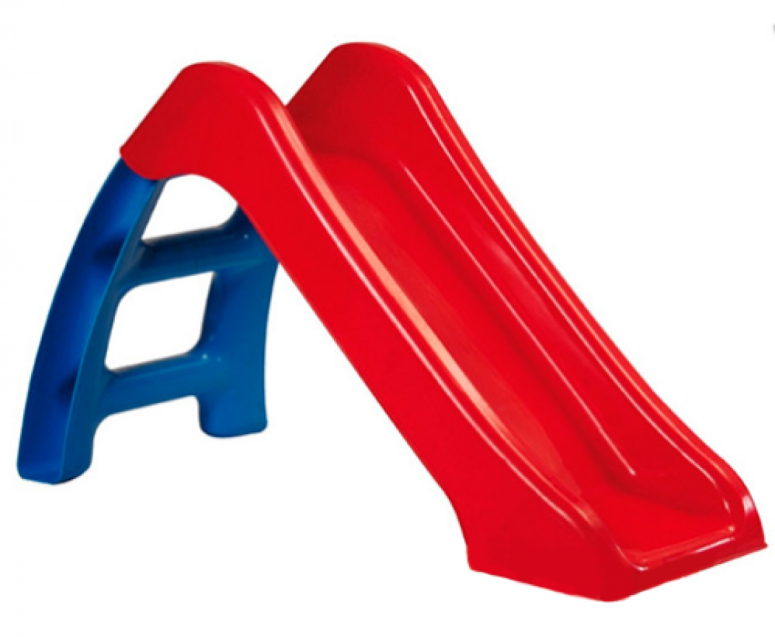 На качелях мы качались,
Высоко вверх поднимались,
Вверх – вниз, вверх – вниз,
Очень крепко ты держись.
Вот так горка, что за чудо!
Выгнулся язык упруго:
Кончик в зубы упирается,
Бока к верху устремляются.
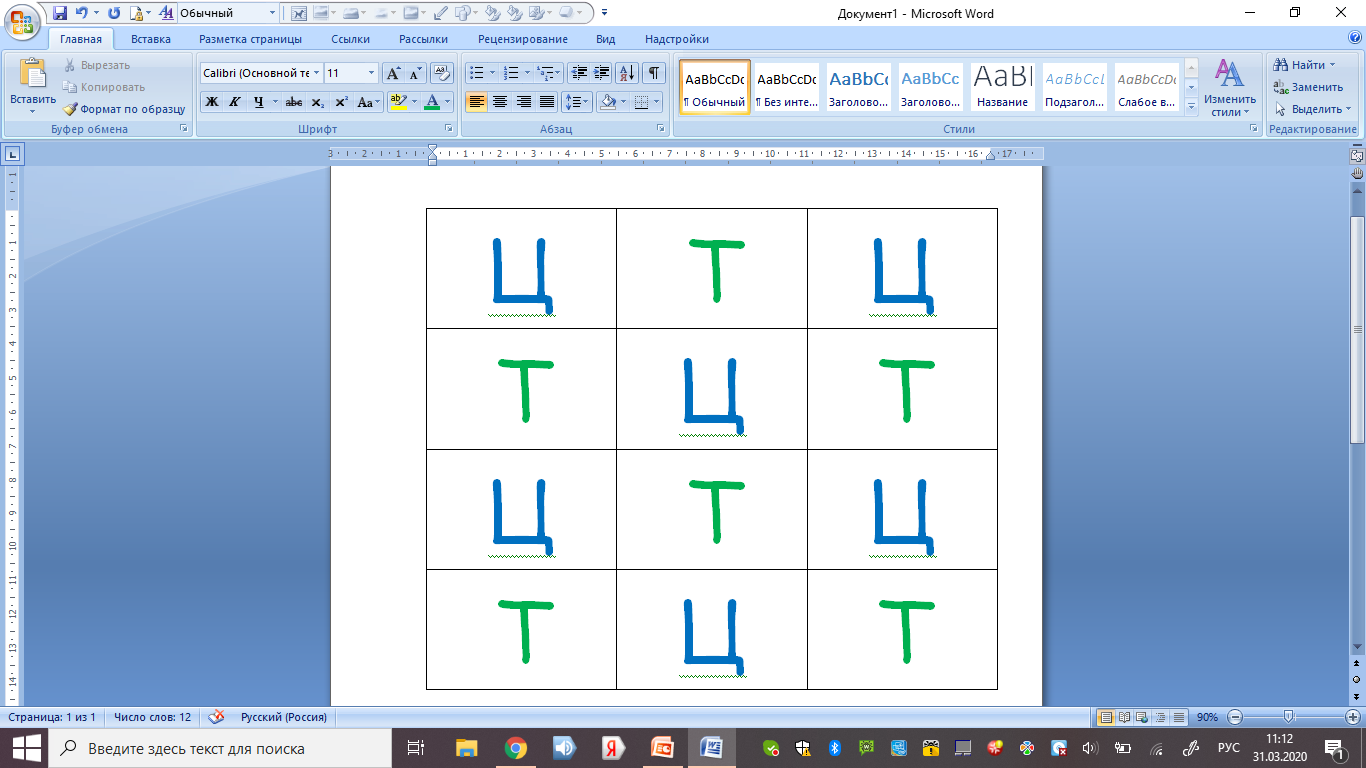 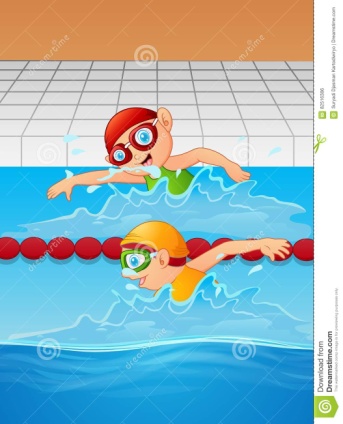 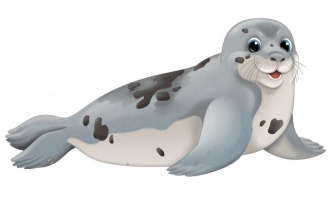 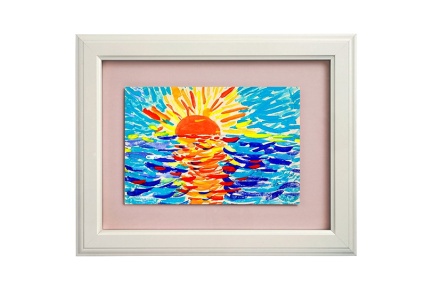 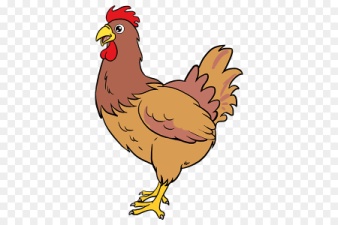 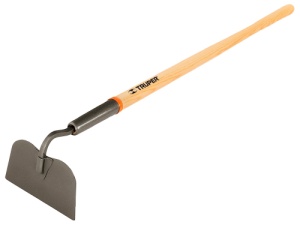 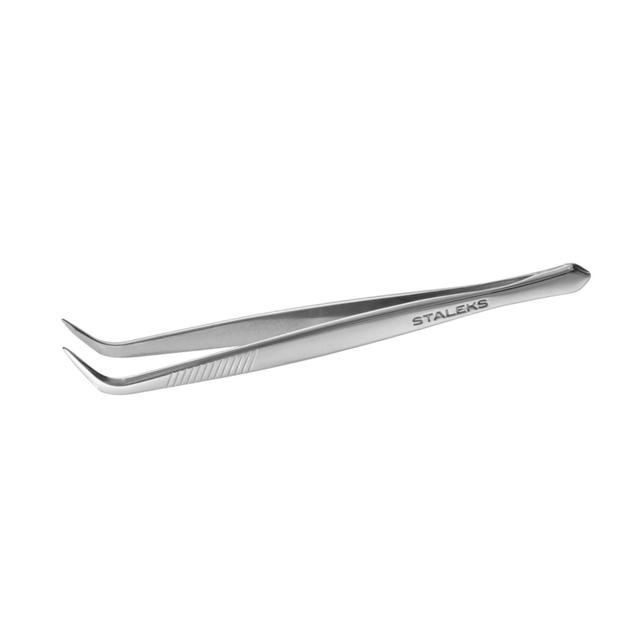 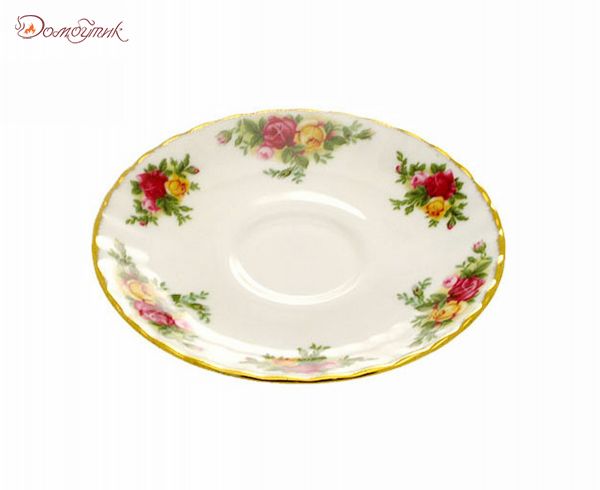 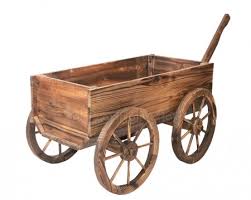 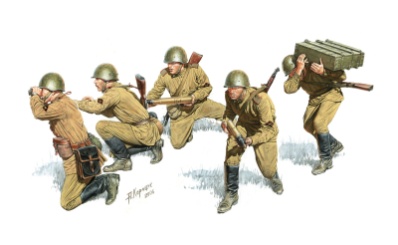 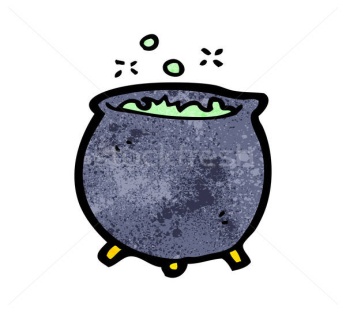 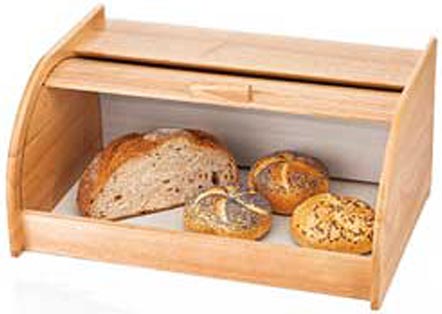 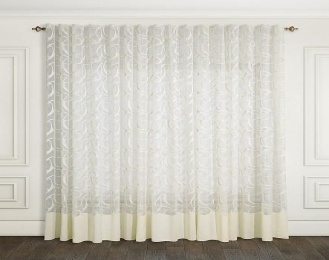 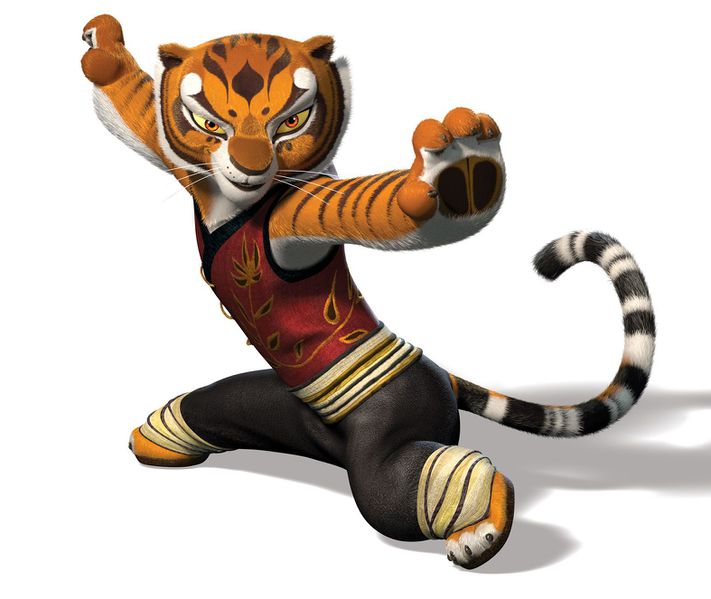 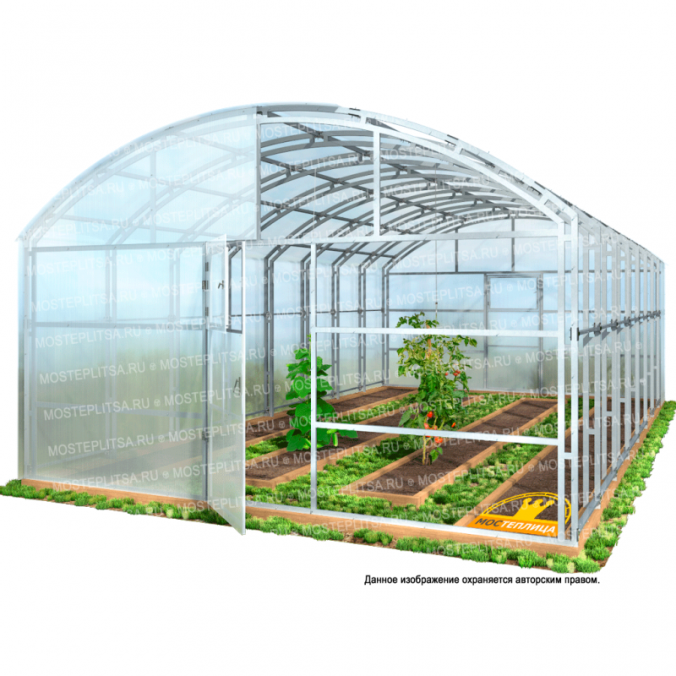 1 2 3 4 5
1 2 3 4 5
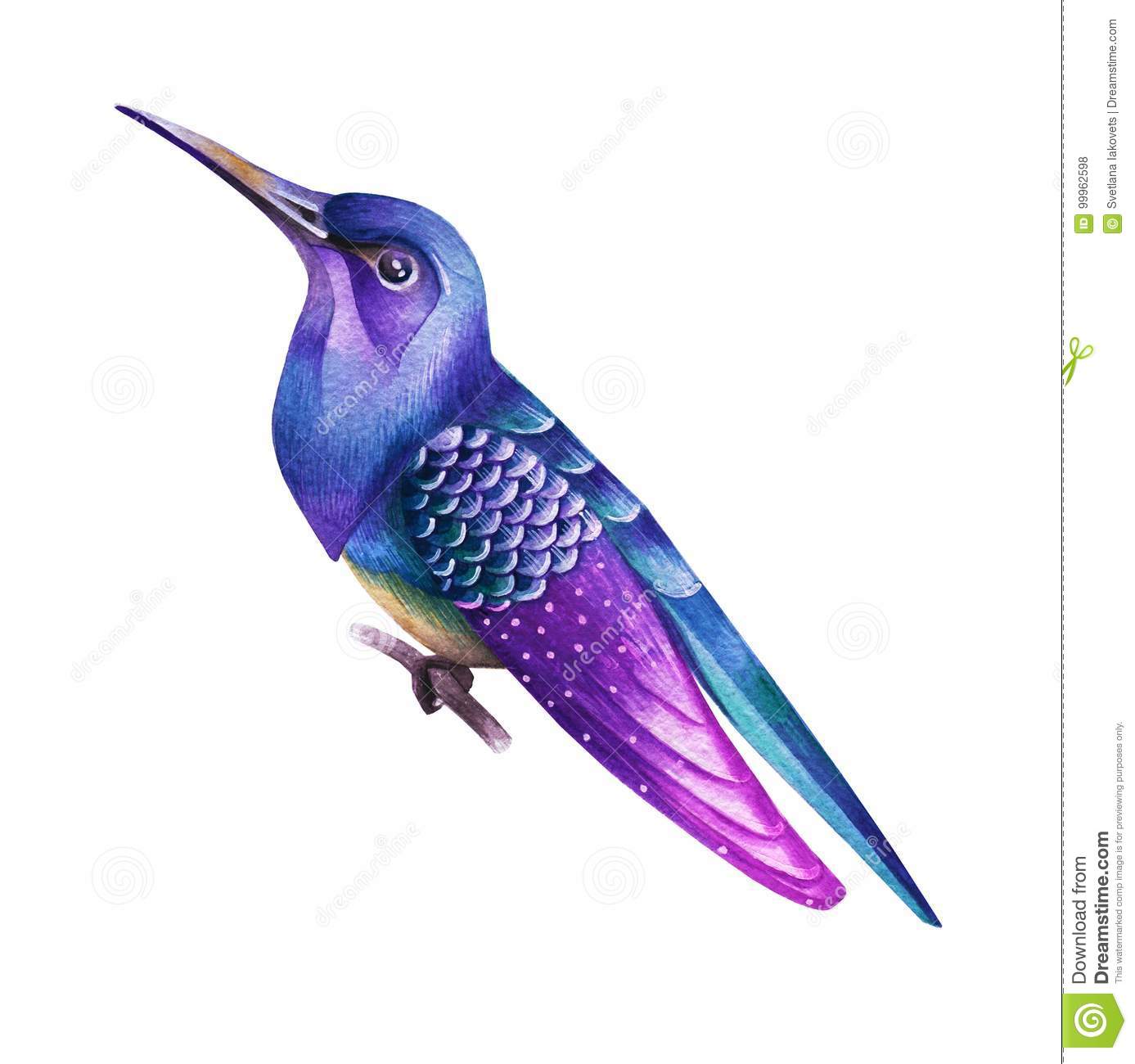 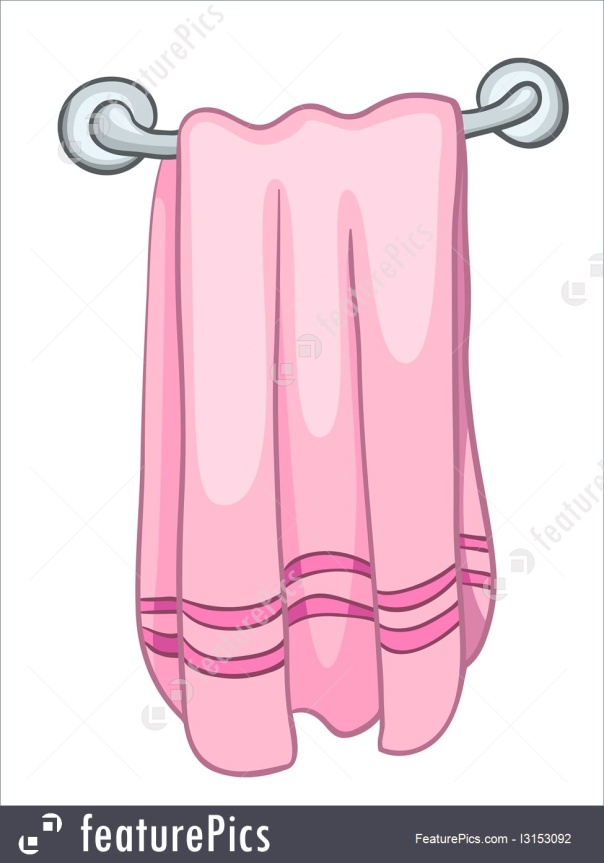 Физминутка
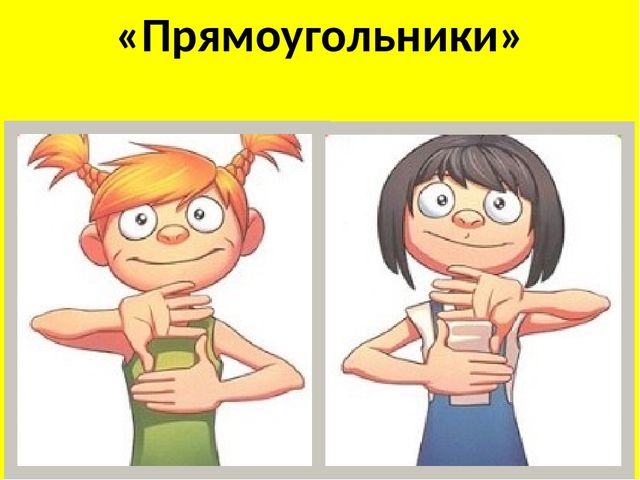 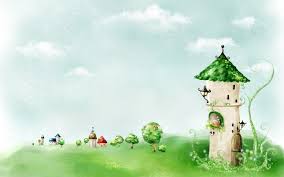 Составь предложения
Птенец
цапли
боится
летать
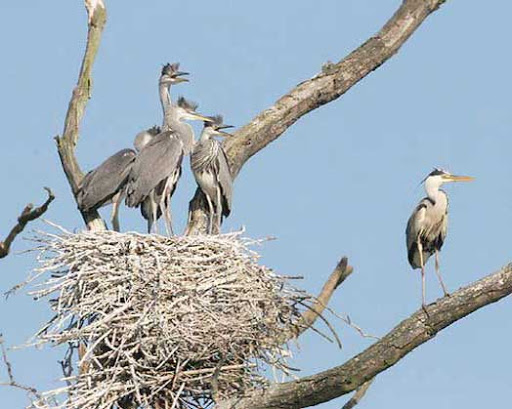 Петя
вытирает
полотенцем
руки
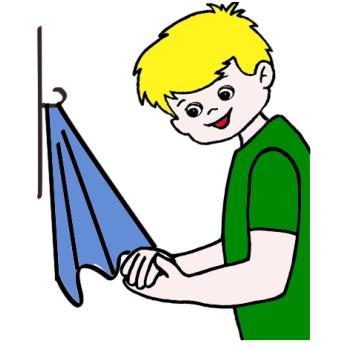 белыми
Акация
цветами
цветёт
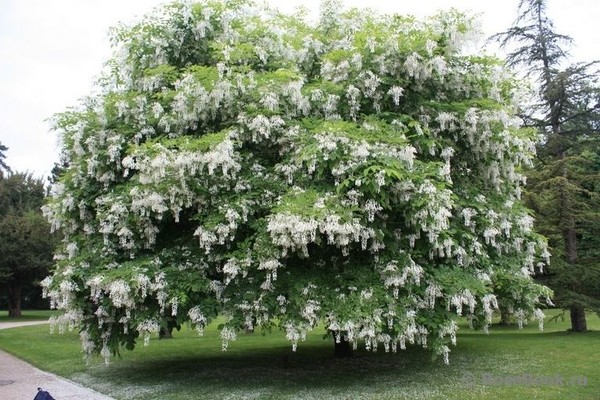 Молодец!
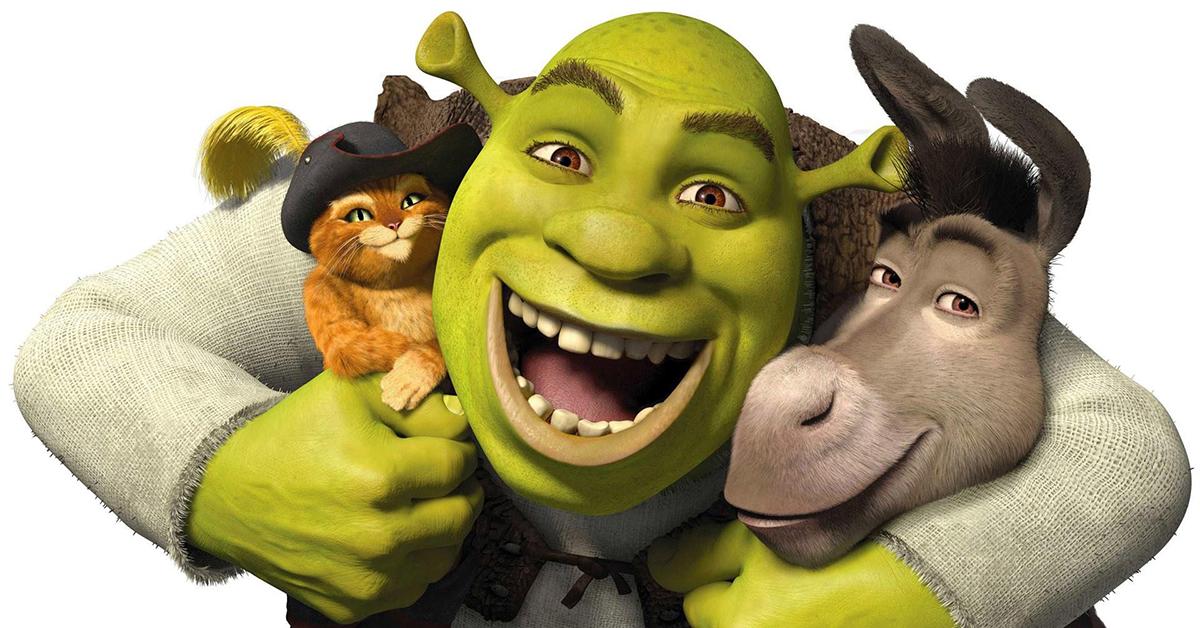